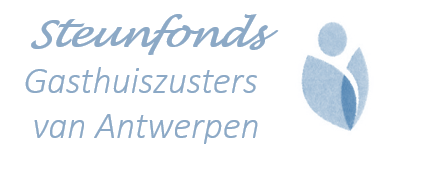 Steunfonds Gasthuiszusters van Antwerpen
Titel/Naam van het project
Naam en adres van de vzw
Contactpersoon
Emailadres
Telefoon
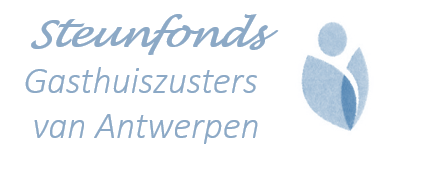 Steunfonds Gasthuiszusters van Antwerpen
Doelgroep van het project
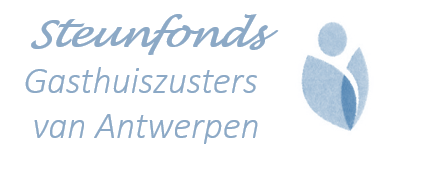 Steunfonds Gasthuiszusters van Antwerpen
Doelstellingen van het project
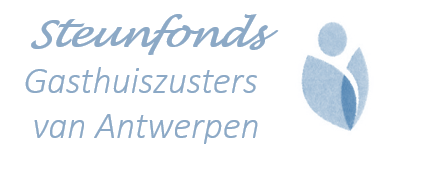 Steunfonds Gasthuiszusters van Antwerpen
Planning en timing van het project
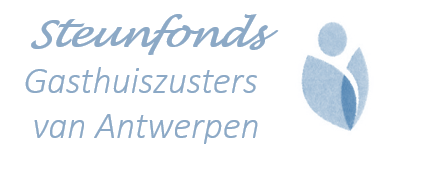 Steunfonds Gasthuiszusters van Antwerpen
Samenwerking met welke organisaties?
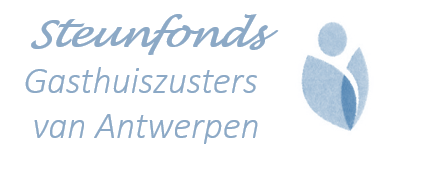 Steunfonds Gasthuiszusters van Antwerpen
Gewenste bedrag en verantwoording
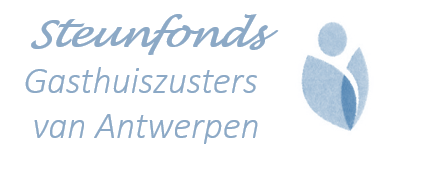 Steunfonds Gasthuiszusters van Antwerpen
Meerjarenplanning (informatie over hoe project op termijn zelfstandig kan verder bestaan)
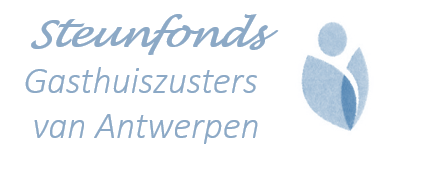 Steunfonds Gasthuiszusters van Antwerpen
Stand van zaken (indien het project voor 2 jaar werd goedgekeurd: geef de financiële én operationele stand van zaken)
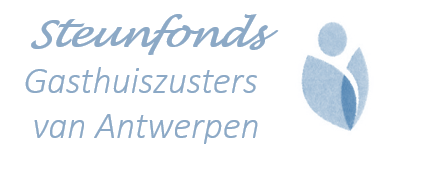 Steunfonds Gasthuiszusters van Antwerpen
Bijkomende informatie (optioneel)